Networks
Move the icons around and use the line tool to demonstrate how this home network is setup. Remember to show which device has a wireless or wired connection.
Network Type
Is this a LAN or a WAN?


What is the difference between the two types?
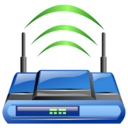 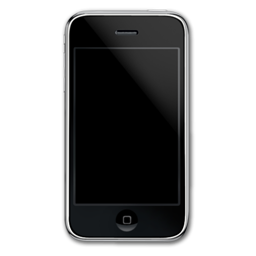 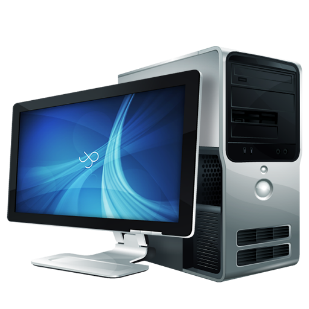 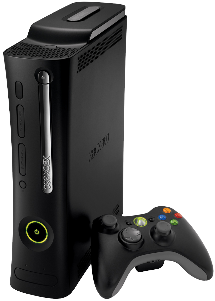 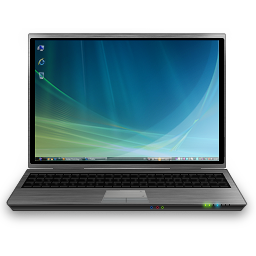